МОУ Саргазинская СОШФормирование образовательной среды, обеспечивающей современное качество общего образования на основе сетевого взаимодействия
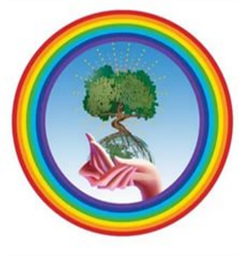 МОУ Саргазинская СОШ
МОУ Саргазинская СОШ
Директор                              Зайцева Наталья Александровна
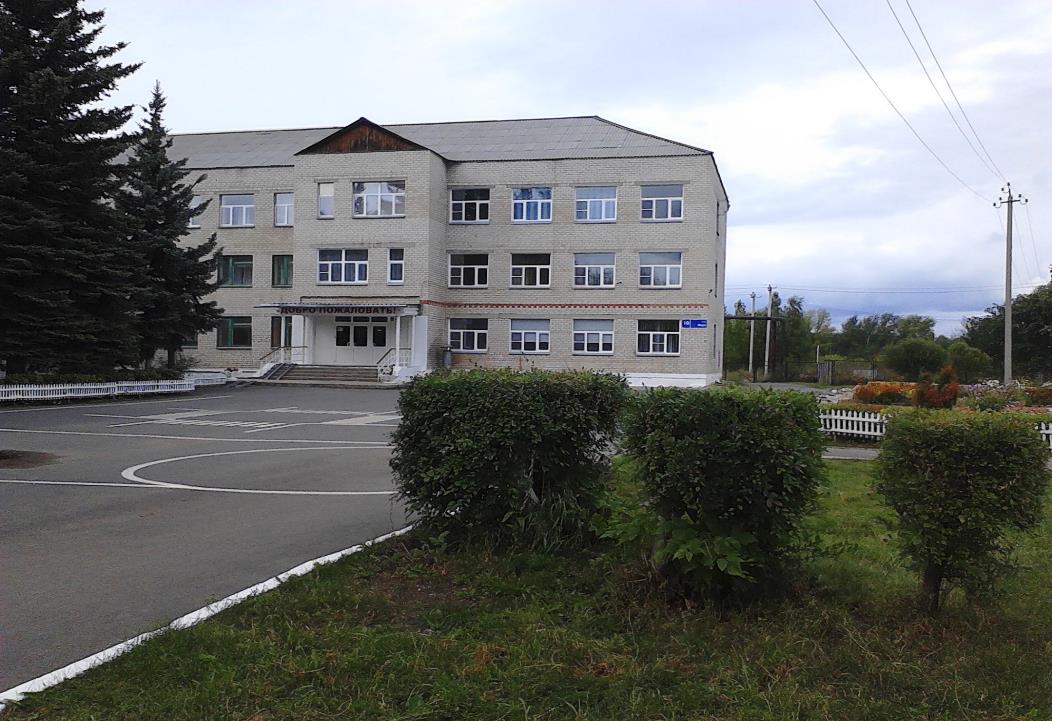 МОУ Саргазинская СОШ
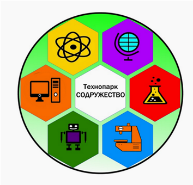 Образовательный технопарк «Содружество»
«Проект в проекте»
МОУ Саргазинская СОШ
Внешнее сетевое взаимодействие
В   Внутреннее сетевое взаимодействие
МОУ Полетаевская СОШ
МОУ Томинская СОШ
МОУ Архангельская СОШ
МОУ СОШ Полевой
МОУ Вознесенская ООШ
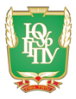 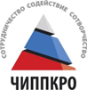 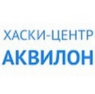 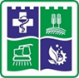 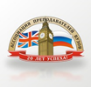 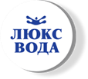 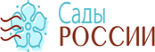 «Проект в проекте»
«Школьный  мини-огород»
Разработка и лицензирование дополнительных общеразвивающих программ
«Сад камней »
Летняя  школа «Взрасти свой сад»
«Интерактивная карта и оформление  результатов деятельности  для социального проектирования и исследовательской деятельности учащихся»
Разработка экскурсионных познавательных маршрутов
Разработка дополнительных общеразвивающих образовательных программ «Юный садовод», «Юный цветовод», «Юный дизайнер»
Расширение спектра образовательных услуг для учащихся и родителей
Привлечение учащихся к сельскохозяйственной деятельности и трудовому воспитанию
Выращивание овощной и плодово-ягодной  продукции на участке способствует  удешевлению питания школьников
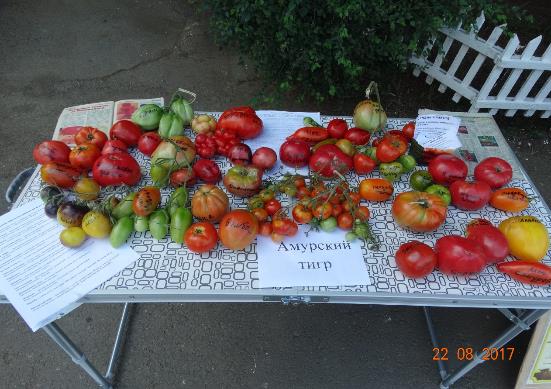 Пришкольный участок - как компонент образовательной среды для развития естественно-научного образования
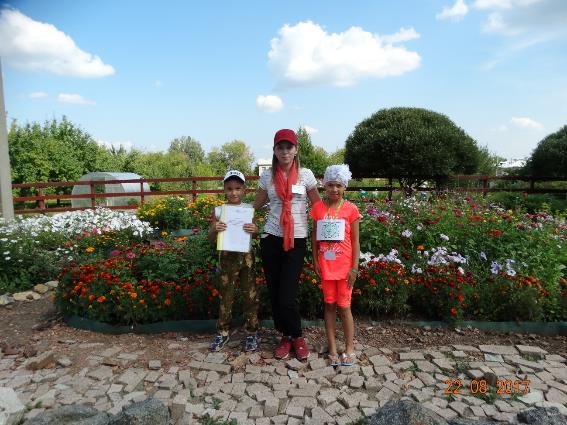 Разработка и реализация проекта «Использование потенциала пришкольного участка как компонента образовательной среды для социального проектирования и исследовательской деятельности учащихся»
Пришкольный участок как компонент образовательной среды естественнонаучной направленности
Использования широкого спектра социальных партнеров сетевого взаимодействия сельскохозяйственной направленности 
Актуализация задач по формированию навыков самостоятельной познавательной и практической  деятельности  у обучающихся
Формирования положительной динамики взаимодействия  школы и родительской общественности  поселения
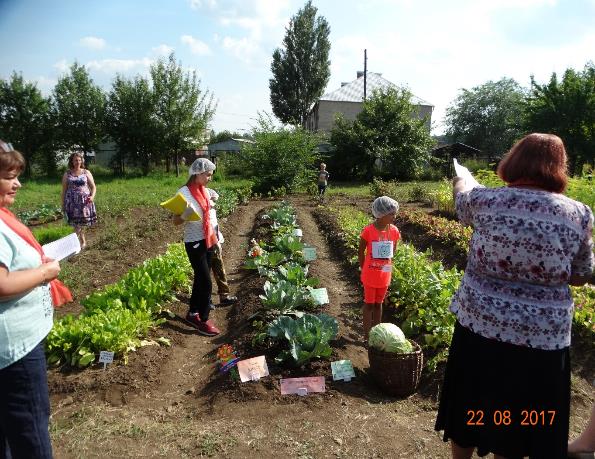 ПРОЕКТЫ:
«Аптекарский мини – огород» 
 «Выращивание  тыквенных культур рассадным и  посевным способом на  пришкольном участке»
« Учет качества семенного материала  при выращивании свеклы на  пришкольном участке»
«Математические исследования всхожести петрушки и укропа при выращивании на пришкольном участке»
«Влияние густоты  посева на рост и урожайность  на примере кукурузы»
«Агротехника выращивания разных сортов капусты на пришкольном участке»
«Учет качества семенного материала   и густоты посева при выращивании  моркови  на  пришкольном участке»
«Выращивание зерновых культур и влияние химических удобрений на их рост и развитие» 
«Выращивание пшеницы и влияние сроков и густоты посева, химических удобрений на их рост и развитие»
«Применение корнестимуляторов для укоренения одревесневших черенков шаровидной ивы, смородины и крыжовника»
«Применение корнестимуляторов для укоренения отводков, смородины и крыжовника» 
«Колориметрический метод анализа содержания железа в яблоках местных сортов Челябинской области»
Разработка проекта летней школы «Взрасти свой сад».
Цель - создание единой системы  летнего оздоровительного отдыха , реализующего разносторонние задачи обучения и воспитания школьников
Осуществление обучения   через разнообразные формы организации  обучающихся в летний период
Реализация дополнительных общеразвивающих программ  сельскохозяйственной направленности 
Формирование индивидуальной траектории развития обучающихся в рамках профессионального самоопределения 
Развитие научно-исследовательского потенциала учащихся
Летняя школа
Осуществление обучения   через разнообразные формы организации  обучающихся в летний период.
Создание модели индивидуальной траектории развития обучающихся через программы естественно-научной направленности.
МОУ Полетаевская СОШ
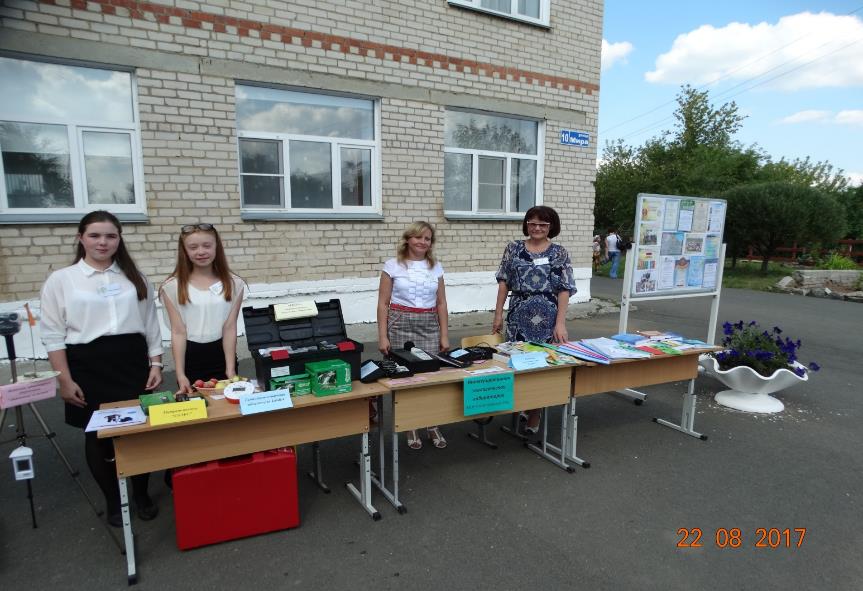 Разработка экскурсионно-познавательных маршрутов на промышленные   и сельскохозяйственные предприятия Челябинской области, НПО «Сады России» и  в  другие образовательные организации
Расширение образовательного пространства за счет ресурсной базы сетевых социальных партнеров
Повышения уровня практико-ориентированного образования
Формирование у учащихся целостных представлений о сельскохозяйственной и промышленных отраслей Челябинской области
Учет национальных, региональных и этнокультурных особенностей  при реализации основных образовательных программ
 Развитие новых организационных форм обучения (виртуальных экскурсий)
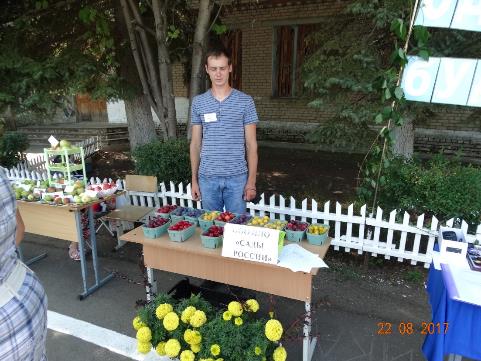 Разработка экскурсионно-познавательных маршрутов
ООО «Аквилон»
НПО «Сады России»
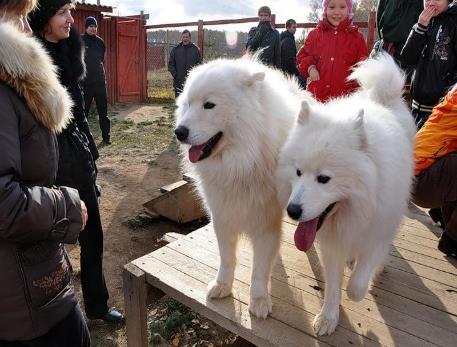 Увеличение доли выпускников выбравших для сдачи ГИА три-четыре предмета, реализующих проект «Темп»
Выбор ЕГЭ
Выбор ОГЭ
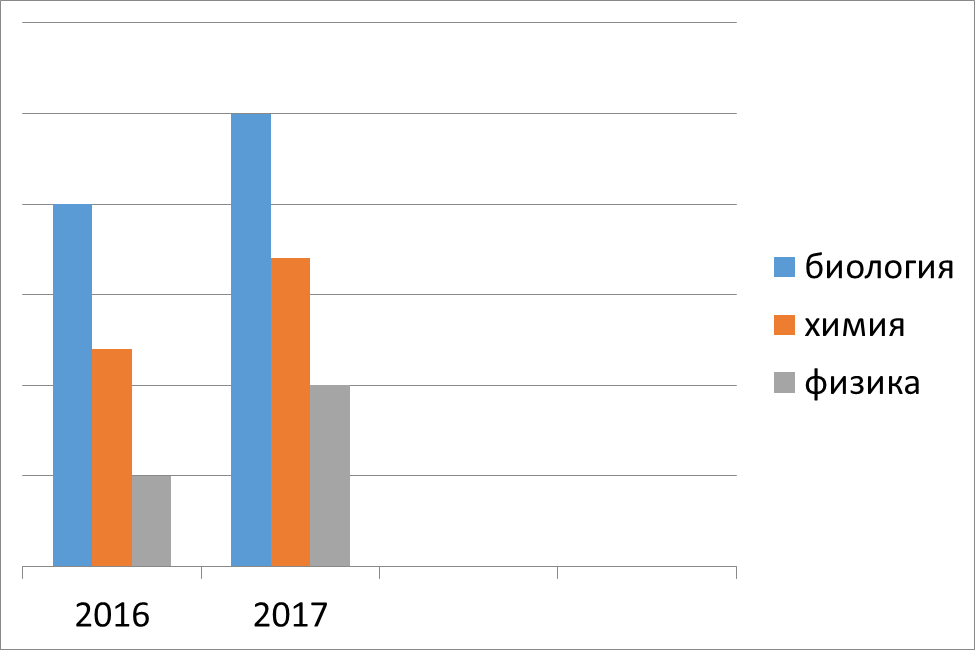 Организация досуга детей через индивидуальные образовательные маршруты
Стажировочные площадки
Проект мини -пасеки
Урожай 2017 на пришкольном участке
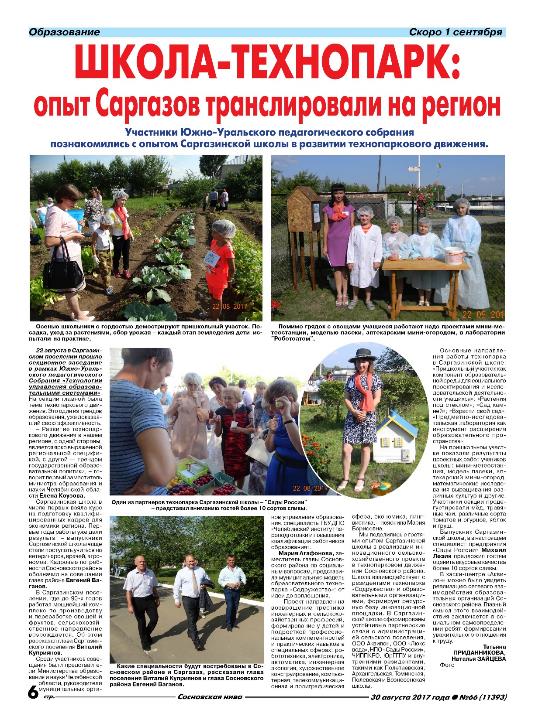 Публикация 
материалов 
в СМИ
Спасибо за внимание!